3. Python入門：プログラミングの基礎と創造的学習への展開
Pythonプログラミング講座：基礎から応用まで(全15回)
URL: https://www.kkaneko.jp/pro/pf/index.html
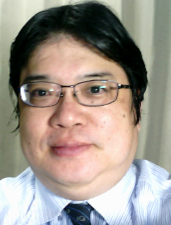 金子邦彦
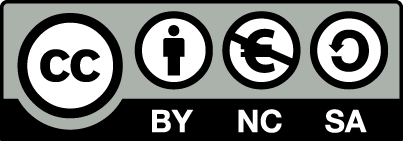 1
3-1. Python プログラミングの基礎
2
Python プログラミングの基礎の全体像
プログラミングは，プログラムを作成する創造的な活動
プログラムは，コンピュータに指示を出し，所定の作業を遂行させる
Python は，読みやすさ，書きやすさ，幅広い応用範囲が特徴
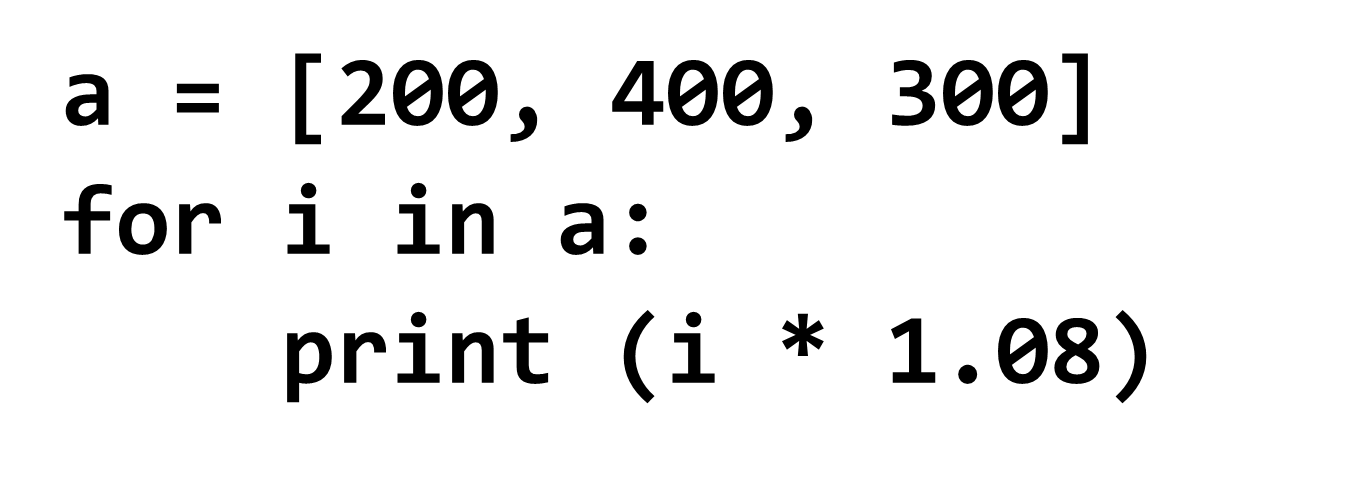 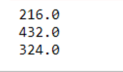 プログラムの
実行結果
Python 言語のプログラム
3
変数，代入
変数：プログラム内で名前を付けて利用するオブジェクトである．値を保存し，後から参照できる仕組み．

代入：「x = 100」のように書くことで，x という名前の変数に、値 100 が保存される操作
x = 100
例
4
オブジェクトとメソッド
オブジェクト：コンピュータでの操作や処理の対象となるもの



メソッド: オブジェクトに属する機能や操作．オブジェクトがもつ能力に相当．
引数：メソッドが行う操作の詳細に関する情報．メソッド呼び出しのときに、引数を指定できる
	例	t.goto(0,100)
t.goto(0,100)			t 	オブジェクト
								goto(0,100) 	メソッド
		                                             間を「.」で区切っている
引数は 0 と 100
5
Python プログラムの書き方（コーディングスタイル）
インデント（字下げ）によるブロックの区切り
（通常「タブ」または「４つの半角スペース」）
コメント：行の先頭に「#」．プログラムの説明を記述
空白行：プログラムを読みやすくするために挿入可能
import turtle

for i in range(4):
    turtle.forward(100)   
    turtle.right(90)

turtle.done()
例
空白行
インデント（字下げ）
空白行
6
3-2. 変数，代入
7
変数，代入
変数：プログラム内で名前を付けて利用するオブジェクトである．値を保存し，後から参照できる仕組み．

代入：「x = 100」のように書くことで，x という名前の変数に、値 100 が保存される操作
x = 100
例
保存された値は，プログラムの中で何度でも参照することが可能
別の値で上書きすることも可能．
8
Trinket の概要
Trinket はオンラインの Python、HTML 等の学習サイト
ブラウザで動作
有料の機能と無料の機能を提供
自作プログラムの公開と共有が可能
Python の標準機能に加え，外部ライブラリmatplotlib.pyplot, numpy, processing, pygal が利用可能
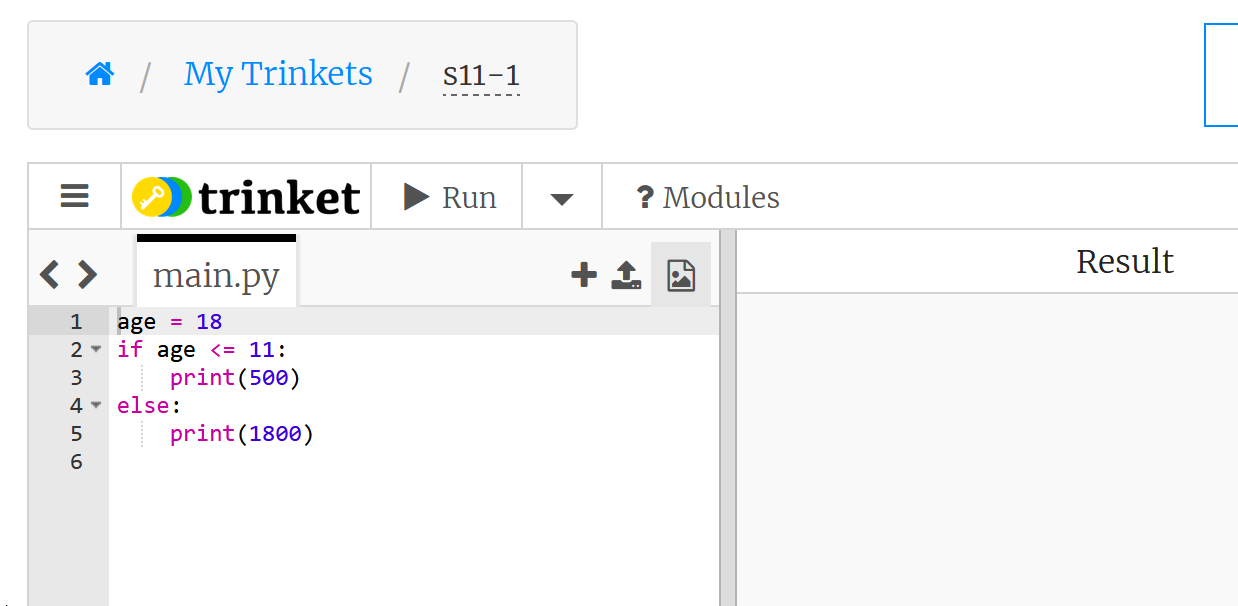 9
Trinket の基本操作
公開プログラムごとに固有の URL が割り当てられる　
例 https://trinket.io/python/0fd59392c8
「Run」ボタンによるプログラムの開始，「STOP」ボタンによる終了







メイン画面でのプログラム編集と再実行が可能
左側で実行結果を確認
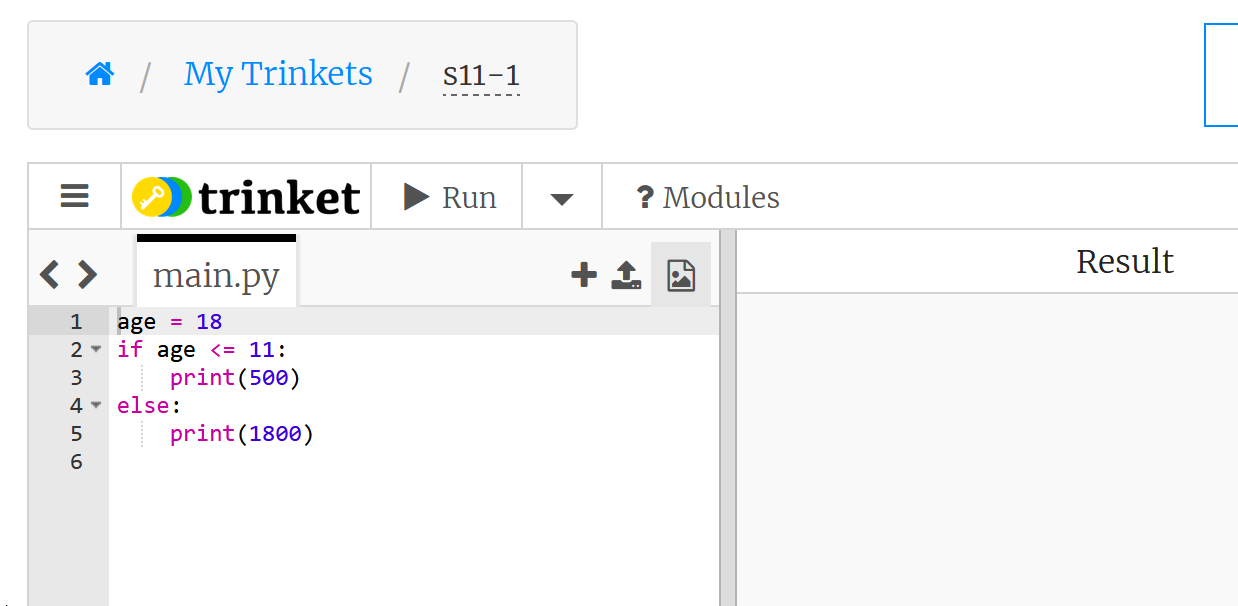 実行、STOP ボタン
確認編集用の
メイン画面
実行結果
10
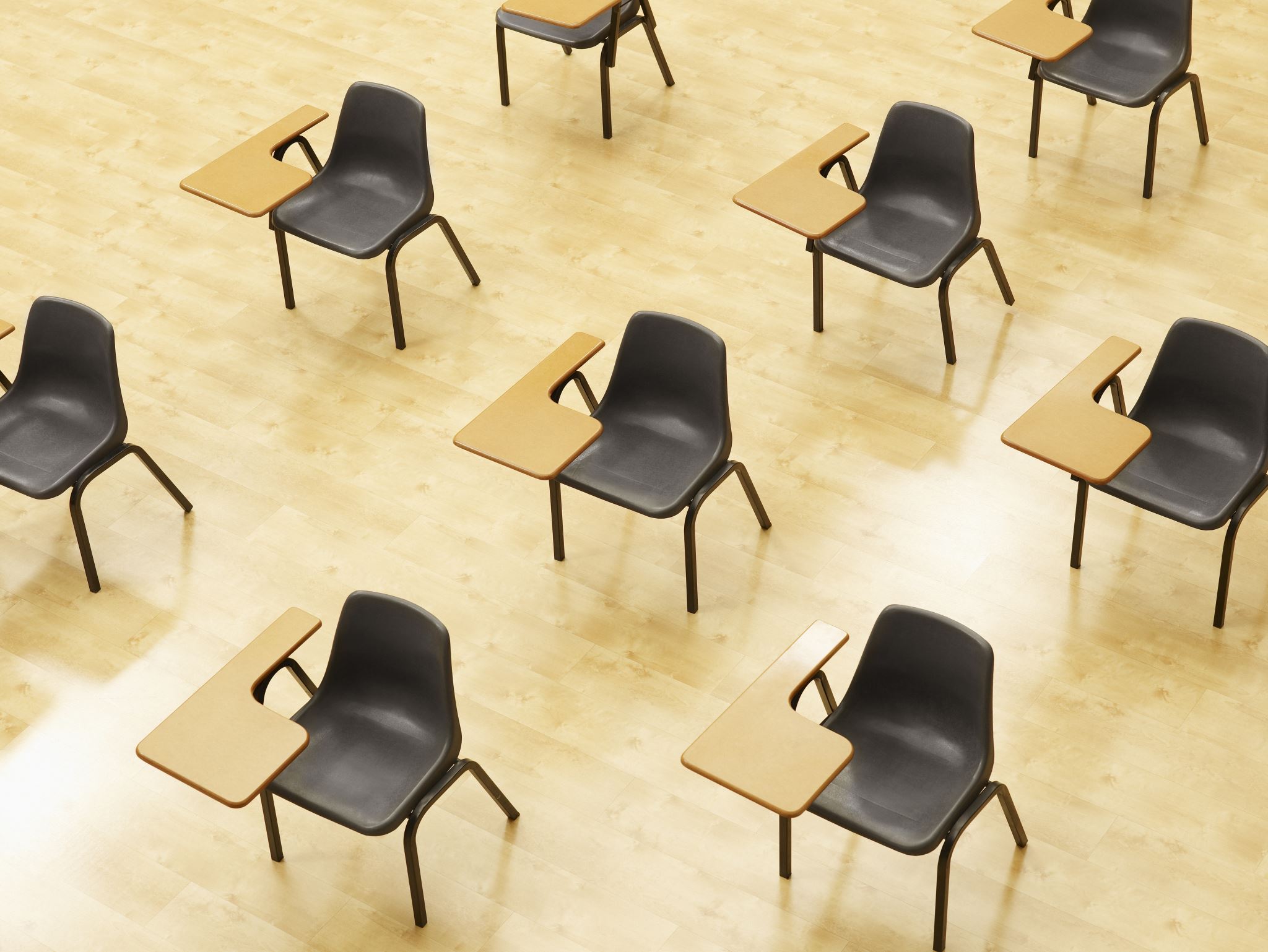 演習．変数と代入
11
１．基本的な変数の使用
① trinket の次のページを開く
https://trinket.io/python/abafd851480a
変数
値を代入方法
print() 関数を使って変数の内容を表示する方法
② 実行結果が，次のように表示されることを確認
実行、STOP ボタン
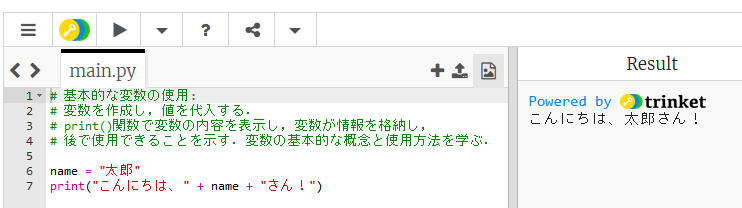 実行が開始しないときは、「実行ボタン」で実行
プログラムを書き替えて再度実行することも可能
12
２．基本的な変数の使用
① trinket の次のページを開く
https://trinket.io/python/9870e86d63b9
複数の変数を使って簡単な計算を行う
print() 関数を使って変数の内容を表示する

② 実行結果が，次のように表示されることを確認
実行、STOP ボタン
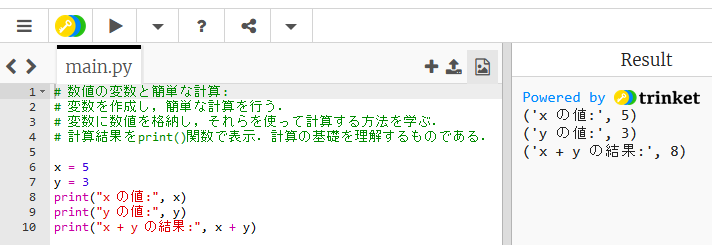 実行が開始しないときは、「実行ボタン」で実行
ソースコードを書き替えて再度実行することも可能
13
３．変数の更新
① trinket の次のページを開く
https://trinket.io/python/b869619b0874
既存の変数に新しい値を代入して更新
プログラムの中で変数の値が変化

② 実行結果が，次のように表示されることを確認
実行、STOP ボタン
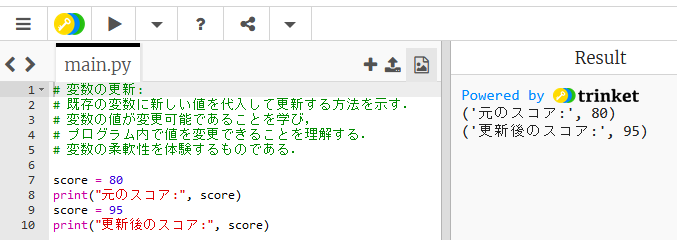 実行が開始しないときは、「実行ボタン」で実行
を書き替えて再度実行することも可能
14
４．ユーザー入力と変数
① trinket の次のページを開く
https://trinket.io/python/45f0bed92360
input() 関数を使ってユーザーからの入力を受け取る
入力された値を変数に保存し，プログラム内で利用
対話的なプログラムの基本
② 実行結果が，次のように表示されることを確認
実行、STOP ボタン
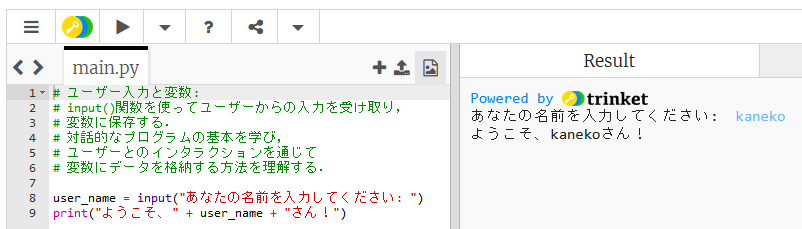 実行が開始しないときは、「実行ボタン」で実行
プログラムを書き替えて再度実行することも可能
15
５．複数の変数
① trinket の次のページを開く
https://trinket.io/python/abafd851480a
異なる値を別々の変数に保存
複数の変数を利用して計算や表示を行う

② 実行結果が，次のように表示されることを確認
実行、STOP ボタン
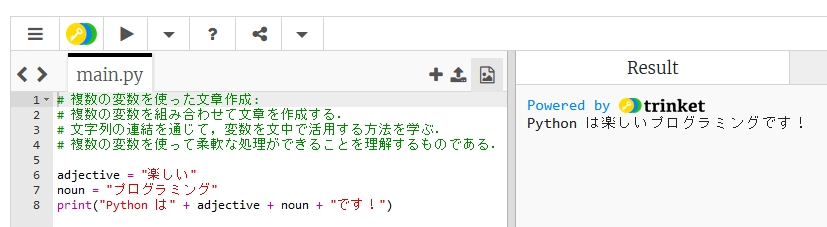 実行が開始しないときは、「実行ボタン」で実行
プログラムを書き替えて再度実行することも可能
16
まとめ
変数と代入は，プログラミングにおける基本的なデータの保存と参照の仕組み
変数の使用方法を理解することで，プログラミング学習の基礎を確立できる
17
3-3. プログラミングの楽しさと達成感
18
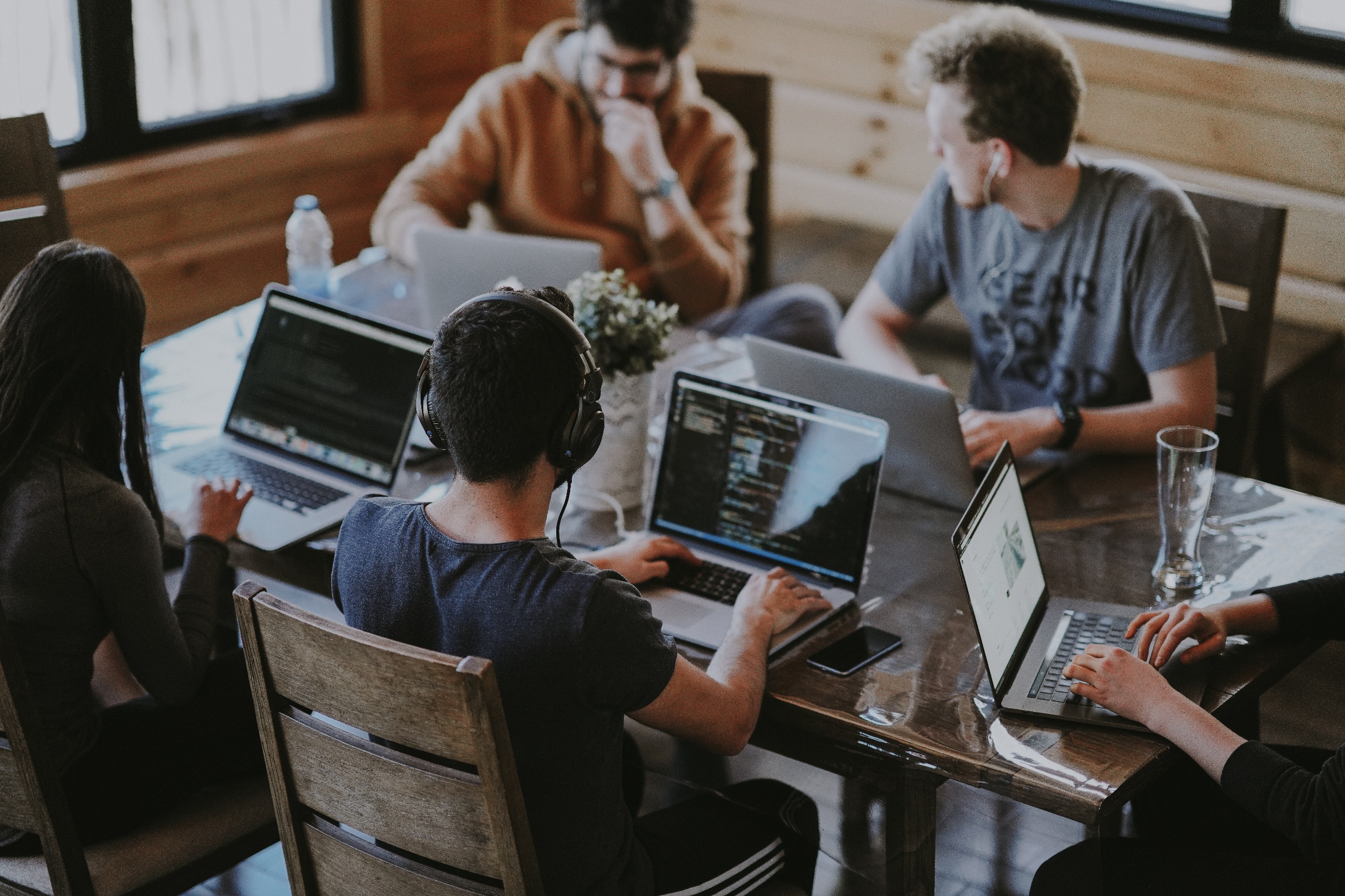 プログラミング学習の意義と目標
論理的思考力や課題解決力の向上
プログラムの作成と実行を通じて，コンピュータの動作原理を学び，問題解決能力を高める
自分の作ったプログラムが動作する喜びと達成感
19
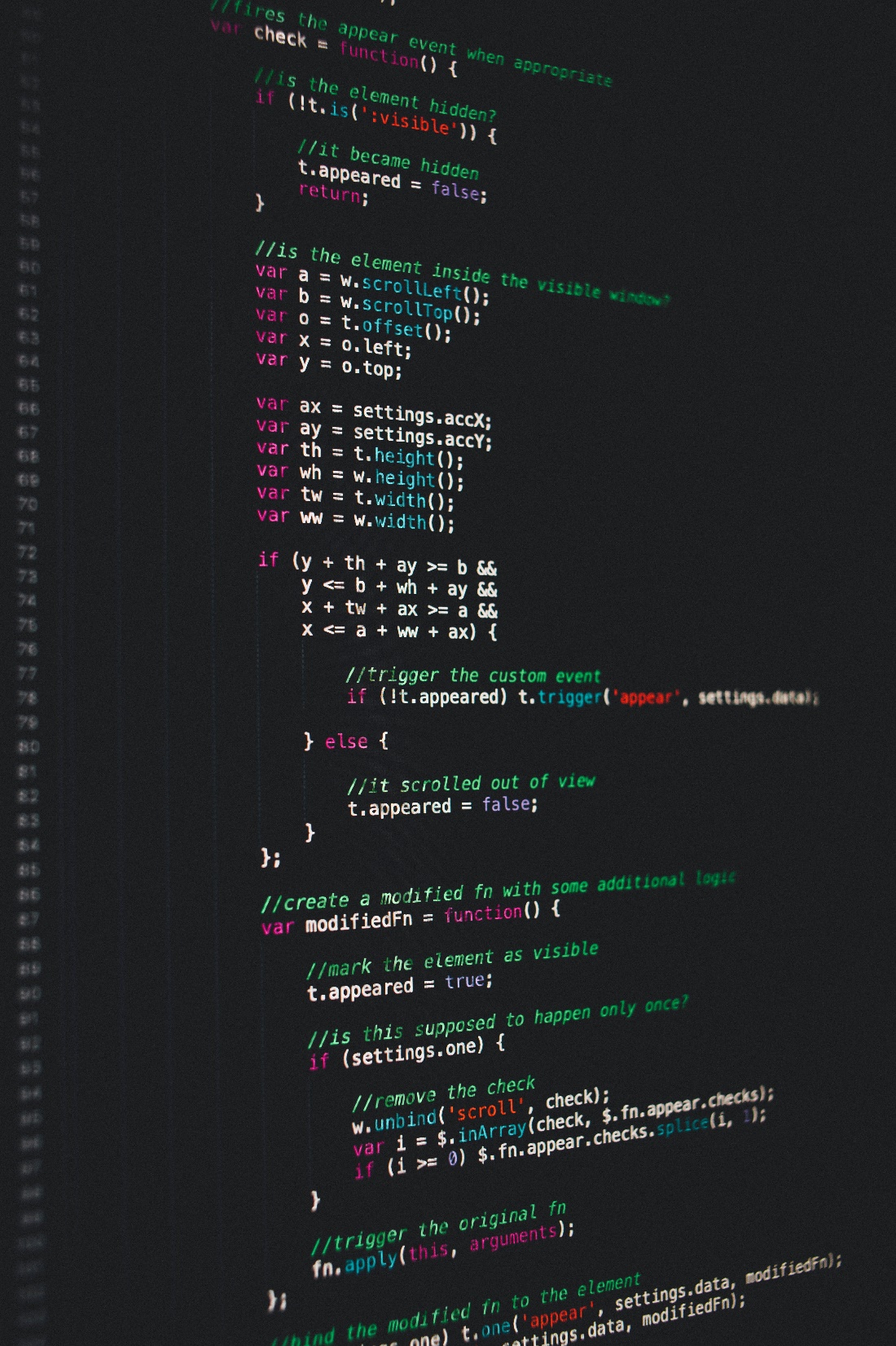 ソースコード
ソースコードは，プログラミング言語で書かれたプログラム
人間が読み書き，編集できる
プログラムの動作を理解し，必要に応じて改変するための基礎になる
20
演習でプログラミングを学ぶ意義，成果
① プログラミングの基本概念の理解

② 創造的なプログラム作成の態度．習慣

③ 問題解決能力

④ 自主的な学習態度と探求心
21
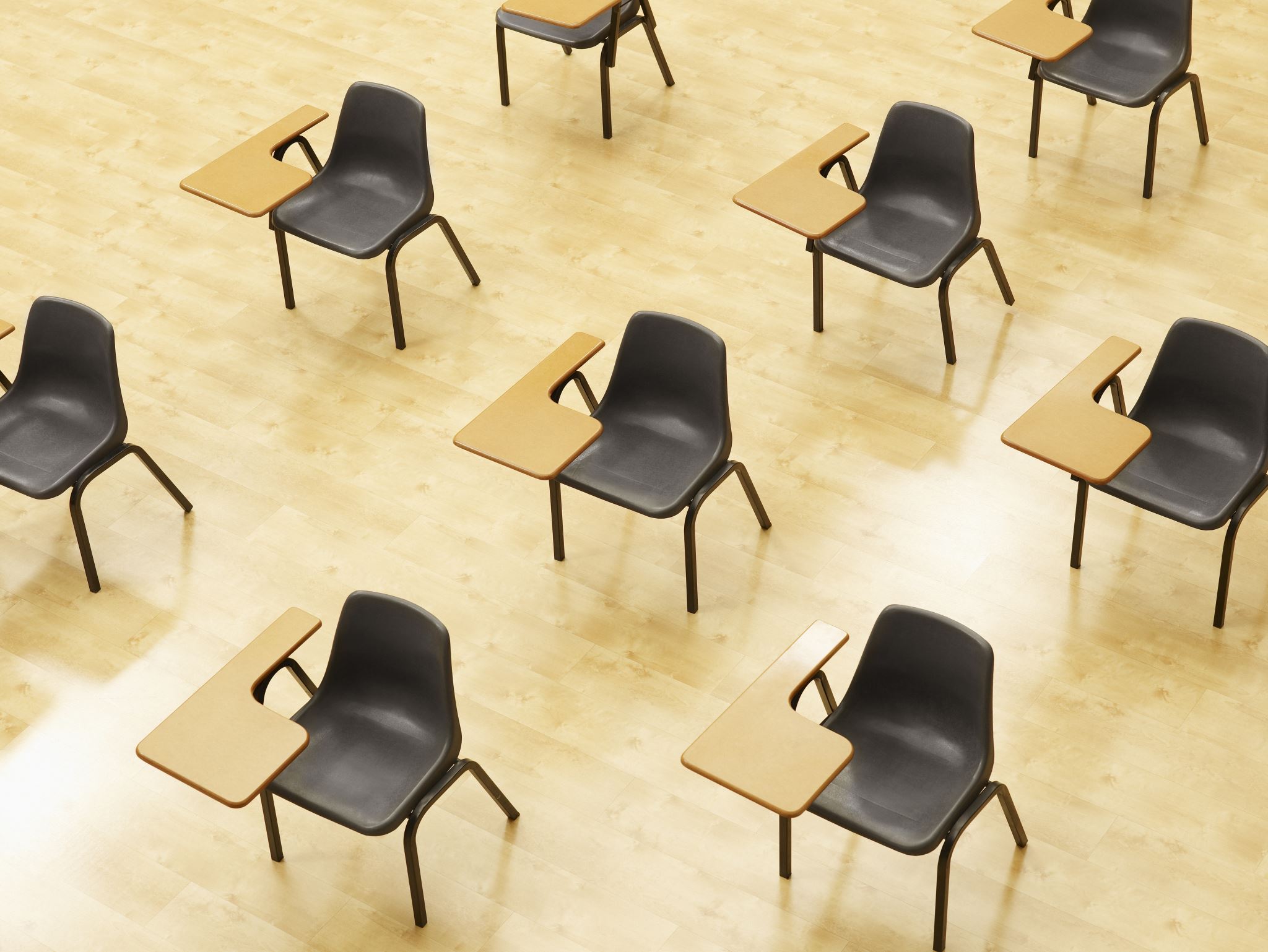 演習図形のバリエーション
22
① プログラムを試す．trinket の次のページを開く
https://trinket.io/python/035810ce8d49
・goto の組み合わせによって，独自の図形を描く
② 実行結果が，次のように表示されることを確認
実行、STOP ボタン
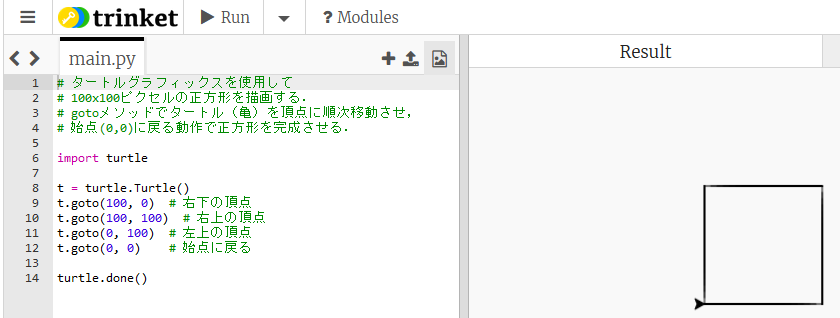 実行が開始しないときは、「実行ボタン」で実行
プログラムを書き替えて再度実行することも可能
23
③ プログラムを試す．trinket の次のページを開く
https://trinket.io/python/ddb861147133
・forward, left のような新しいメソッドを探求
④ 実行結果が，次のように表示されることを確認
実行、STOP ボタン
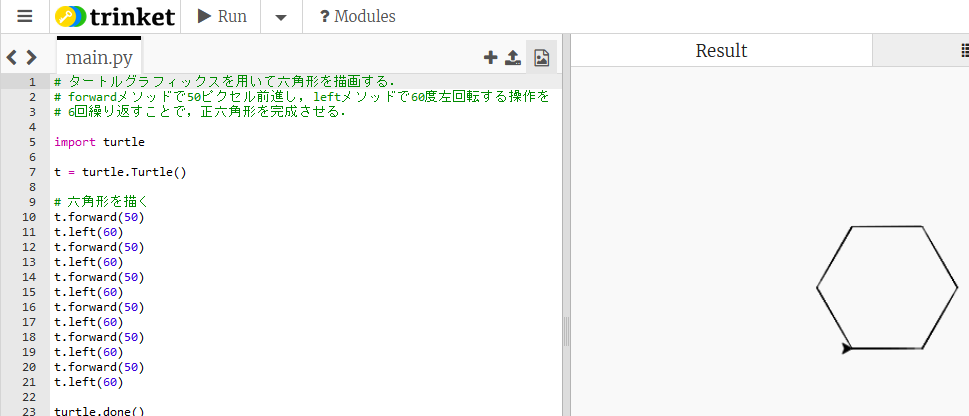 実行が開始しないときは、「実行ボタン」で実行
プログラムを書き替えて再度実行することも可能
24
自己主導型学習の４つの観点
① 具体的トピックスでの学習
Pythonでグラフィックスを描く．基本的な図形描画の技術を習得
② Pythonの基本を押さえる
オブジェクト，メソッド，引数の概念を理解
③ 発想力，創造力を育む
独自のデザインし実装する
④ 自主性，自己研鑽力を高める
新しい機能を自ら調べ，理解し，試す
25
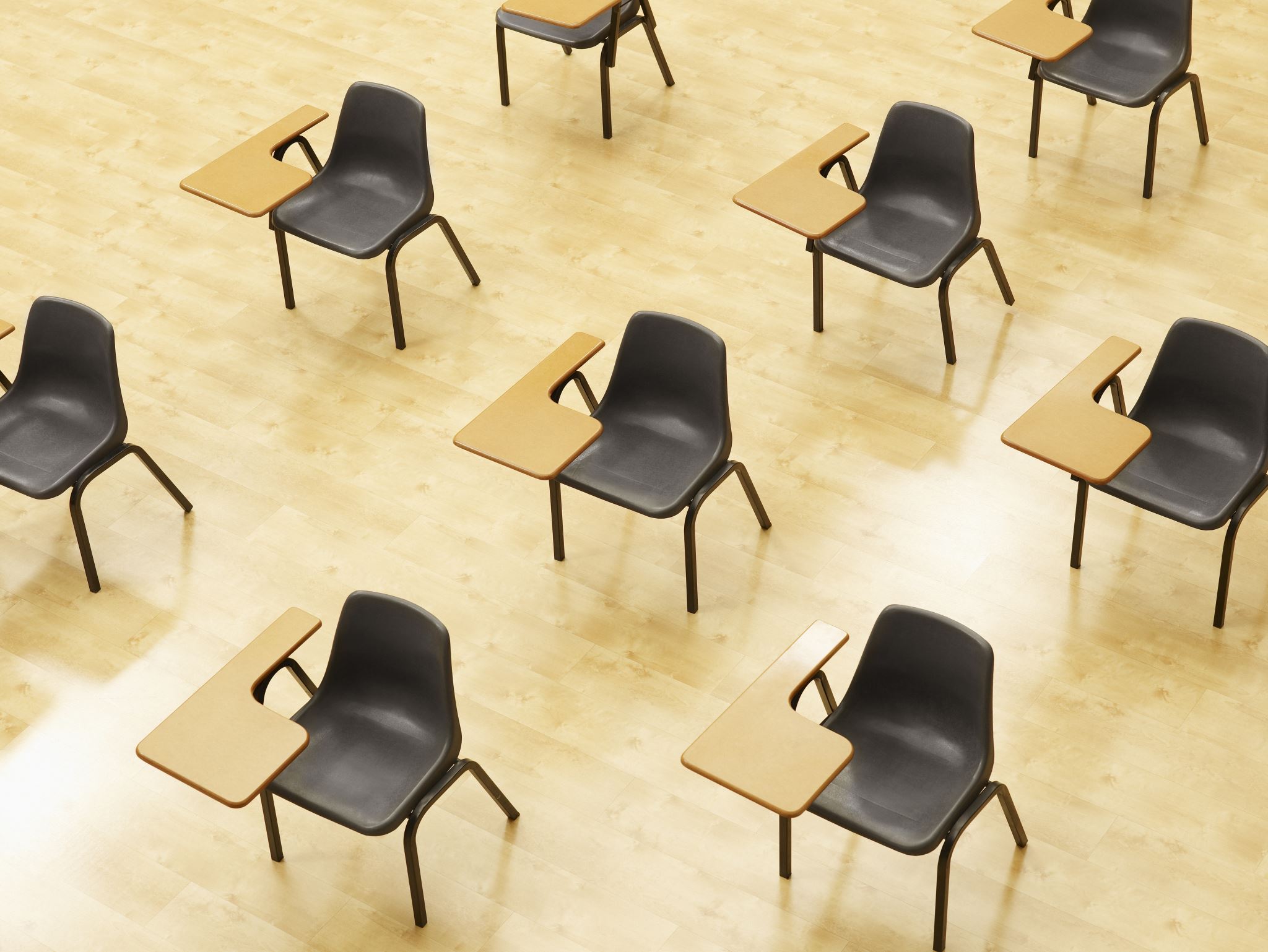 演習プログラミングの楽しさと達成感
26
オブジェクトの生成，座標指定による移動などの基本操作を学ぶ
①　https://trinket.io/python/5366def2f4
import turtle
t = turtle.Turtle()
t.goto(0, 100)
t.goto(58, -80)
t.goto(-95, 30)
t.goto(95, 30)
t.goto(-58, -80)
t.goto(0, 100)
ライブラリのインポート
オブジェクト生成。t へのセット。
移動
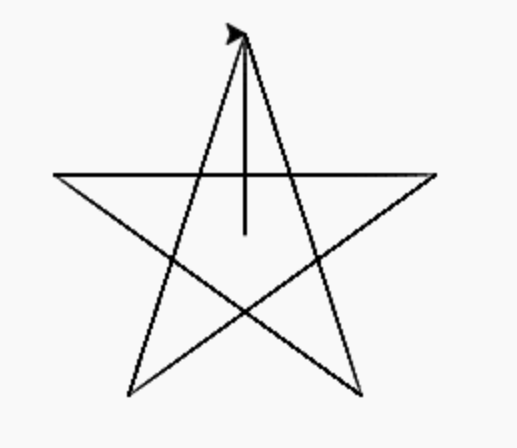 実行結果
最初の位置は (0, 0)
(0, 0)
27
色の指定方法，繰り返し処理，円の描画方法など，より発展的なプログラミング
②　https://trinket.io/python/f8cd554693
ライブラリのインポート
オブジェクト生成。t へのセット。
色は、赤、緑、青

色を変える
半径３０の円
前に50進む
import turtle
t = turtle.Turtle()
colors = ["red", "green", "blue"]
for i in range(3):
    t.color(colors[i])
    t.circle(30)
    t.forward(50)
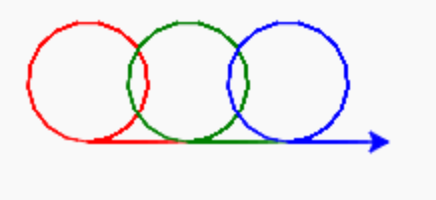 実行結果
28
プログラミングを学ぶ意義と達成感
①卒業後は，ITエンジニアとして活躍しよう
②基本的なプログラミングの知識：変数と式，オブジェクトの生成，メソッドの使用をおさえておくこと
③プログラミングの世界においても，失敗やエラーは成長のチャンスになる．
④楽しみながらプログラミングに取り組もう．プログラミングは創造的な作業であり，自分のアイデアを形にすることができるもの．
⑤将来は，自分が興味を持つテーマやプロジェクトを見つけ，プログラミングによる作品作りに挑戦してみよう．行動や体験が自信と成長につながる．
29